HISTOIRE DES DISCIPLINES SCOLAIRES
I – L’invention des disciplines scolaires
II – Des disciplines scolaires, pour quoi faire ?
III – Des savoirs pour le monde moderne
I – L’invention des disciplines scolaires
A – Entre « humanités » et catéchisme
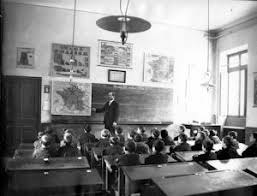 B – Le XIXe siècle ou l’invention du système scolaire
C – La refondation républicaine, 1880-1902
- 1880-1882 : les lois Ferry pour une école gratuite, laïque et obligatoire
- Une action volontariste de l’Etat
- L’ouverture d’une ère de stabilité pour le primaire
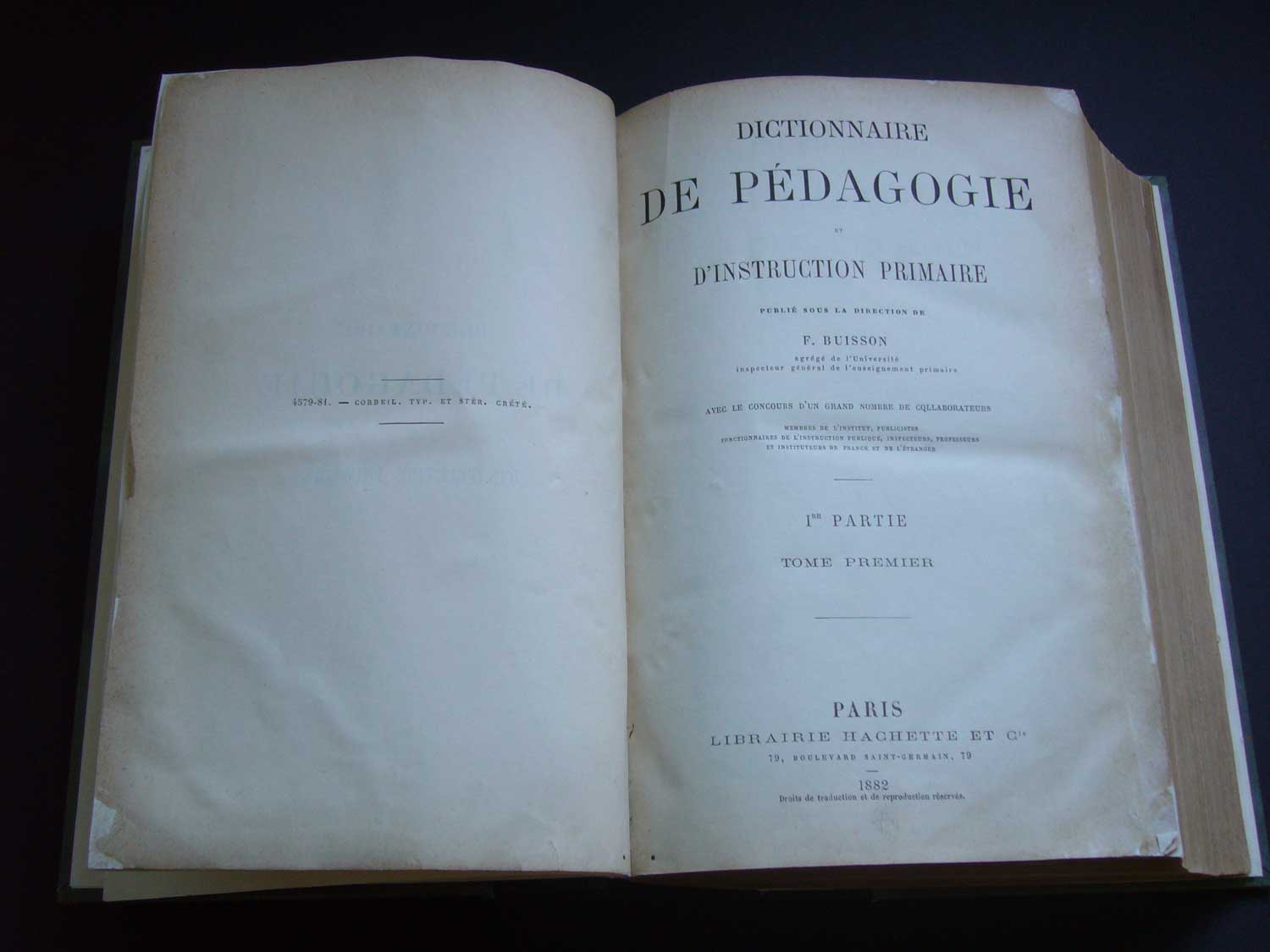 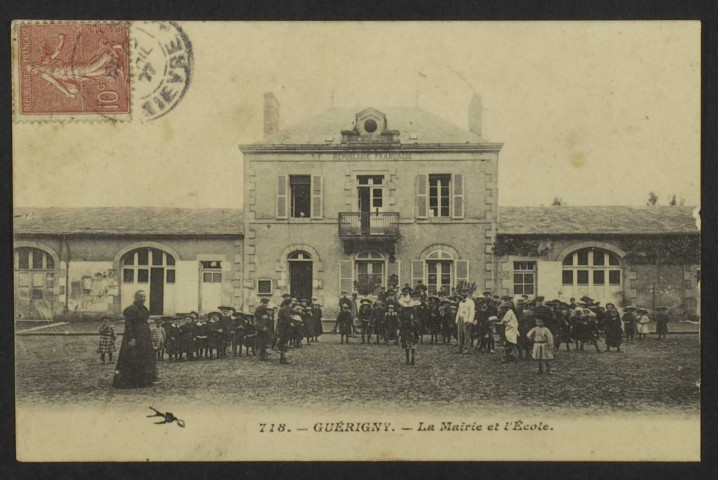 Dictionnaire de pédagogie de Ferdinand Buisson (1887 et 1911)
C – La refondation républicaine, 1880-1902
1 – L’école primaire : dépasser le lire-écrire-compter
a – La morale laïque
- Une conception ouverte de la laïcité
- Pour le savoir émancipateur
« Au moment de proposer aux élèves un précepte, une maxime quelconque, demandez-vous s’il se trouve à votre connaissance un seul honnête homme qui puisse être froissé de ce que vous allez dire. Demandez-vous si un père de famille, je dis un seul, présent à votre classe et vous écoutant, pourrait de bonne foi refuser son assentiment à ce qu’il vous entendrait dire. Si oui, abstenez-vous de le dire ; si non, parlez hardiment. »
Jules Ferry, lettre aux instituteurs, 1883
« Pour faire un républicain, il faut prendre l’être humain, si petit et si humble qu’il soit, et lui donner l’idée qu’il faut penser par lui-même, qu’il ne doit ni foi ni obéissance à personne, que c’est à lui de chercher la vérité et non pas ) la recevoir toute faite d’un maître, d’un directeur, d’un chef, quel qu’il soit, temporel ou spirituel. »
Ferdinand Buisson, 1883
C – La refondation républicaine, 1880-1902
« [Le but de l’enseignement primaire] n’est pas d’embrasser dans les diverses matières auxquelles il touche tout ce qu’il est possible de savoir, mais de bien apprendre dans chacune d’elle ce qu’il n’est pas possible d’ignorer. »
Octave Gréard, 1878
1 – L’école primaire : dépasser le lire-écrire-compter
a – La morale laïque
b – « Ce qu’il n’est pas permis d’ignorer »
- Le refus d’une école des rudiments
- Le Dictionnaire de pédagogie de Ferdinand Buisson : ambition intellectuelle et ambition pédagogique
« C’est autour du problème de la constitution d’un enseignement vraiment éducateur que tous les efforts du ministère de l’Instruction publique se sont portés […]. C’est cette préoccupation dominante qui explique, rallie, harmonise un très grand nombre de mesures qui […] lorsqu’on n’en a pas la clé, pourraient donner prétexte à des reproches d’excès dans les nouveaux programmes, d’accessoires exagérés, d’études très variées et qui ne paraissent pas, au premier abord, suffisamment convergentes : tous ces accessoires auxquels nous attachons tant de prix, que nous groupons autour de l’enseignement fondamental et traditionnel du « lire, écrire, compter » : les leçons de choses, l’enseignement du dessin, les notions d’histoire naturelle, les musées scolaires, la gymnastique, les promenades scolaires, le travail manuel, le chant, la musique chorale. Pourquoi tous ces accessoires ? Parce qu’ils sont à nos yeux la chose principale, parce que ces accessoires feront de l’école primaire une école d’éducation libérale. Telle est la grande distinction, la grande ligne de séparation entre l’ancien régime, le régime traditionnel, et le nouveau. »
Jules Ferry, discours au congrès pédagogique du 19 avril 1881
C – La refondation républicaine, 1880-1902
1 – L’école primaire : dépasser le lire-écrire-compter
a – La morale laïque
b – « Ce qu’il n’est pas permis d’ignorer »
- Le refus d’une école des rudiments
- Le Dictionnaire de pédagogie de Ferdinand Buisson : ambition intellectuelle et ambition pédagogique
- L’ambition d’une éducation libérale ?
« D’abord une somme de connaissances appropriées à leurs futurs besoins, ensuite et surtout de bonnes habitudes d’esprit, une intelligence ouverte et éveillée, des idées claires, du jugement, de la réflexion, de l’ordre et de la justesse dans la pensée et dans le langage. »
Jules Ferry, arrêté du 27 juillet 1882
C – La refondation républicaine, 1880-1902
1 – L’école primaire : dépasser le lire-écrire-compter
a – La morale laïque
b – « Ce qu’il n’est pas permis d’ignorer »
c – De vrais contenus disciplinaires pour le primaire
- Des références claires : le Certificat d’études (1866) et le Règlement d’organisation pédagogique des écoles publiques de la Seine d’Octave Gréard (1868)
- La normalisation par la loi de 1882
- La précision de l’arrêté du 18 janvier 1887
L’enseignement moral et civique
La lecture et l’écriture
La langue française
L’histoire et la géographie, spécialement de la France
Le calcul et le système métrique
Les leçons de choses et les premières notions scientifiques, principalement dans leurs applications à l’agriculture
Les éléments du dessin, du chant et du travail manuel (travaux d’aiguille dans les écoles de filles)
Les exercices gymnastiques et militaires dans les écoles de garçons
C – La refondation républicaine, 1880-1902
1 – L’école primaire : dépasser le lire-écrire-compter
2 – 1880-1902 : le lycée devient un lieu où on juxtapose les disciplines
a – Du latin au français
- 1880 : l’heure des remises en cause
- De Raoul Frary (1885 à l’enquête Ribot (1899), un vent de contestation
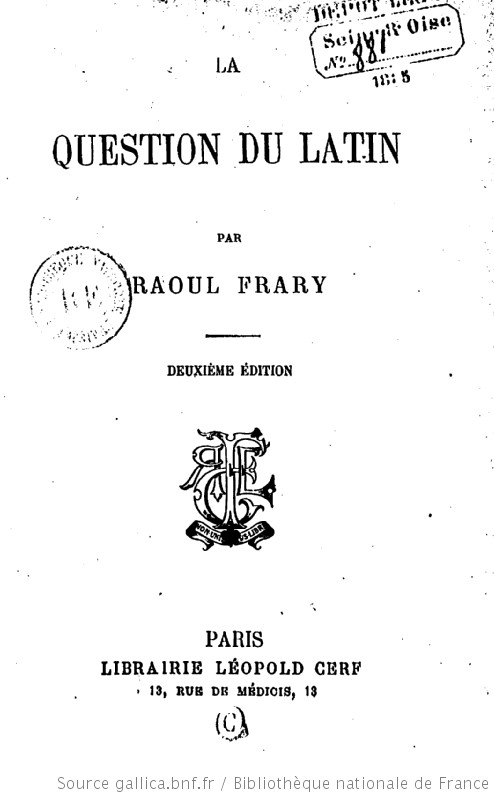 - 1902 : une matière parmi d’autres ?
« Le latin n’est plus qu’un signe extérieur à quoi se reconnaît une certaine aristocratie bourgeoise. Personnellement, et bien que sorti de l’Ecole normale, je ne suis pas partisan de l’enseignement secondaire à base latine : les élèves […] sont jetés sur le pavé munis d’idées dont les plus modernes sont celles du XVIIe siècle français. Nos voisins anglais et allemands […] posent des questions morales, politiques, sociales et esthétiques en termes bien plus modernes. »
Charles Andler
« Je suis convaincu que, en tant que formant la base de l’enseignement général, l’enseignement classique est destiné tôt ou tard à disparaître, à faire place à un enseignement nouveau ; je crois que c’est un fait qui appartient à l’évolution de la civilisation moderne. »
Gaston Pâris
C – La refondation républicaine, 1880-1902
1 – L’école primaire : dépasser le lire-écrire-compter
2 – 1880-1902 : le lycée devient un lieu où on juxtapose les disciplines
a – Du latin au français
b – La dispersion de l’enseignement et la consécration des disciplines
- Des humanités classiques à la culture générale : de nouvelles finalités pour le secondaire
- Le triomphe de l’esprit de spécialité
« La rédaction des programmes a été confiée à des hommes spéciaux pleins de zèle, membres du conseil supérieur de l’Instruction publique et dont chacun, préoccupé des choses qui avaient fait l’objet des études de sa vie, a poussé plus loin qu’il ne convenait l’extension du programme particulier qui lui étaient confié. »
Berthelot, ministre de l’Instruction publique, 1887
« On veut nous rattacher toute notre journée, toute notre vie à l’établissement. […] Notre horizon doit être borné. Nos réformateurs n’ont cure d’évolution, d’activité intellectuelle. Ils détestent la spécialisation. Ils nous trouvent trop savants, trop indépendants aussi […]. Il leur faut des professeurs omnibus, bons à tout faire, des professeurs qui ne seront pas des mandarins, comme ils disent, mais de bonnes petites serinettes que remontera d’un tour de clef l’horloge du Palais-Bourbon. »
Albert Mathiez
C – La refondation républicaine, 1880-1902
1 – L’école primaire : dépasser le lire-écrire-compter
2 – 1880-1902 : le lycée devient un lieu où on juxtapose les disciplines
a – Du latin au français
b – La dispersion de l’enseignement et la consécration des disciplines
c – La fin de l’étude et le règne du cours magistral
- La disparition des répétiteurs
- Les conséquences pédagogiques du cours d’une heure